hacking education
märt aro
tallinn 08.11.2018
government services			99% online
doing taxes						3 minutes
establishing a company		20 minutes
voting for parliament			done online
internet is considered			a human right

become an e-resident, get a startup visa!
passionate about education
co-founder of 4 companies in education
co-founder of 3 non-profit organisations
[Speaker Notes: Mobility Roundtable, DreamFoundation, BNEF; HAKES, DreamApply, DREAM IMPACT OÜ, DREAM EDUCATION OÜ]
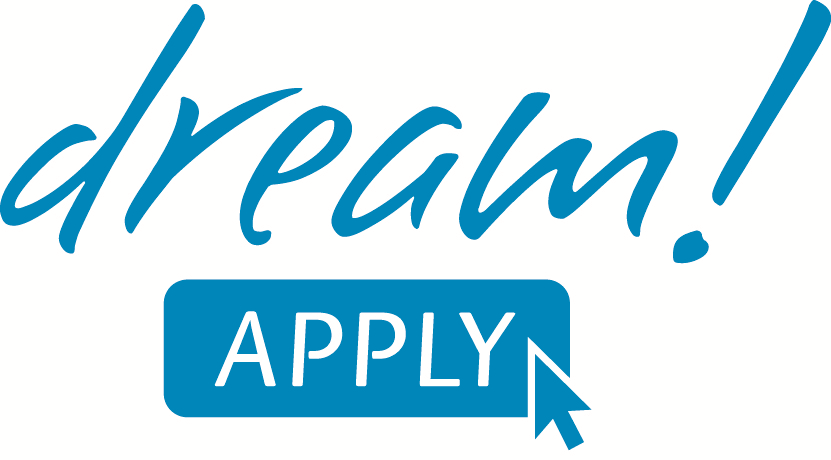 Europe's Leading University Applicants Management Platform
achievements
Estonian national admission system for international studentsestonia.dreamapply.com
AEC exchange management systemaec.dreamapply.com

Hungarian national scholarship systemapply.stipendiumhungaricum.hu
for applicants things have changed in 30 years...
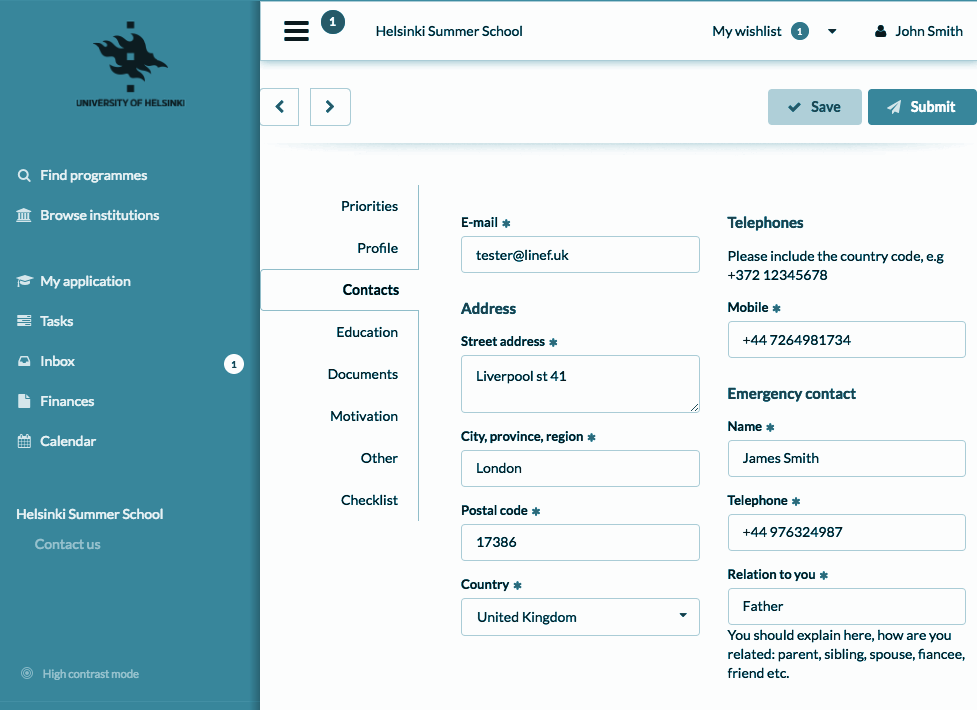 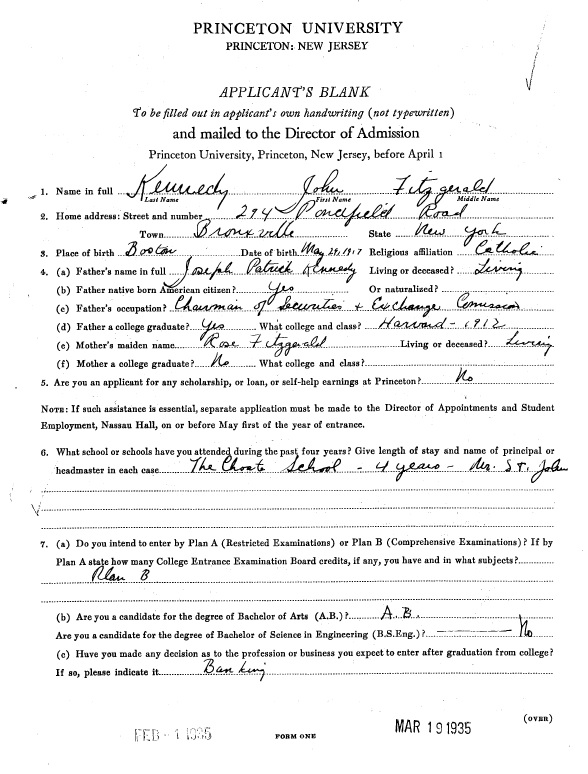 1987
2017
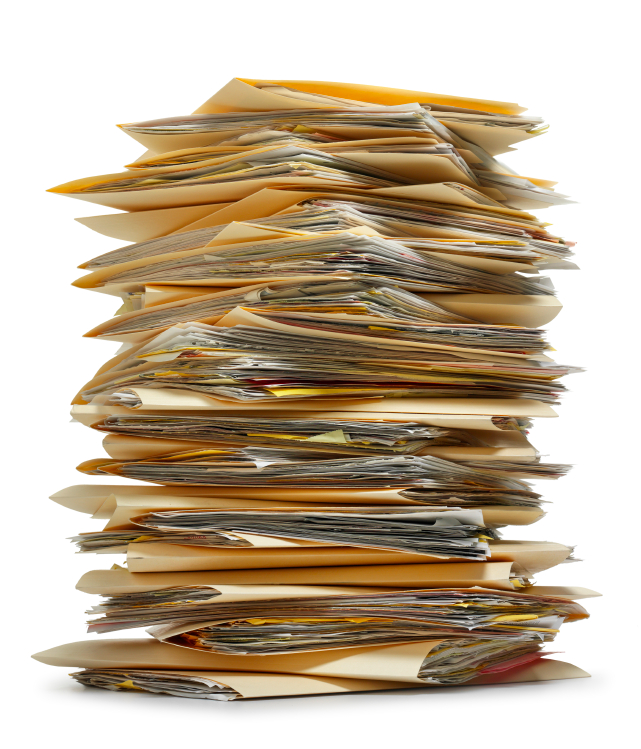 but admission offices work like in 1987, only the process has become more complicated...
today's reality...
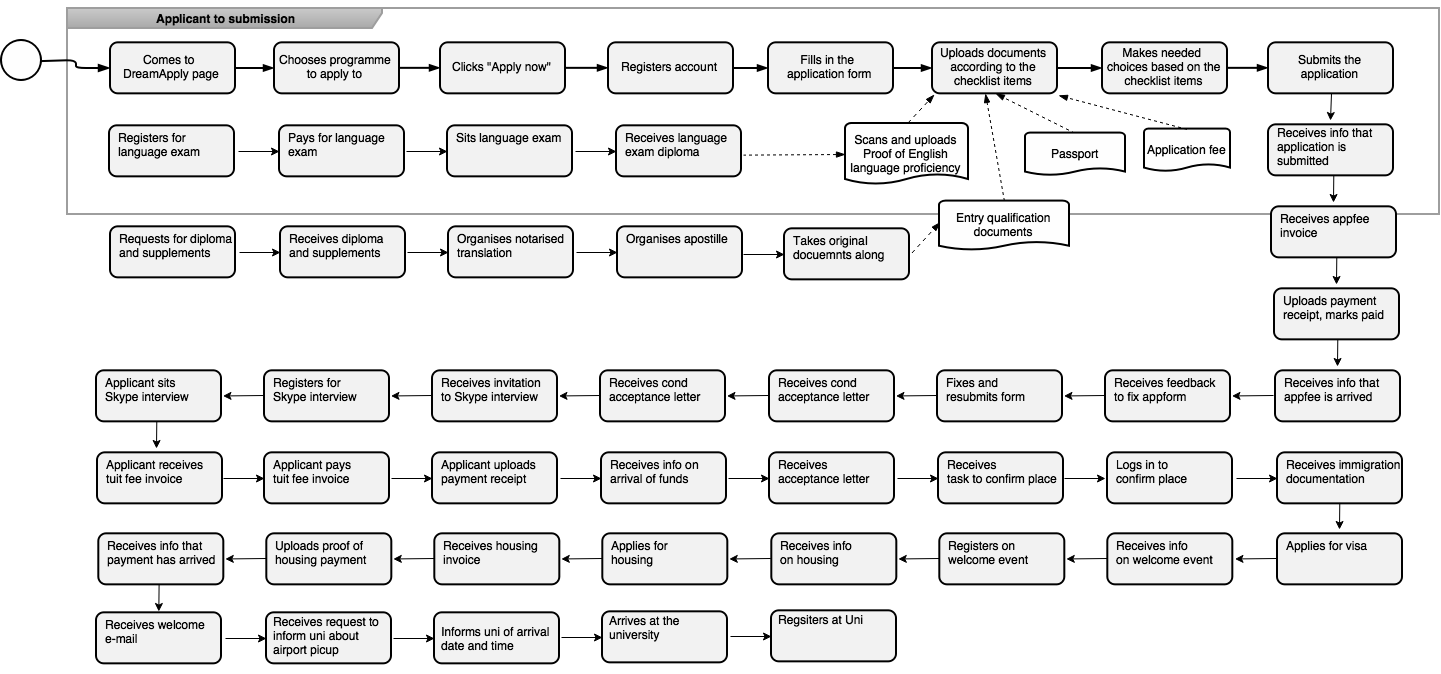 DreamApply manages applicants & automates workflow
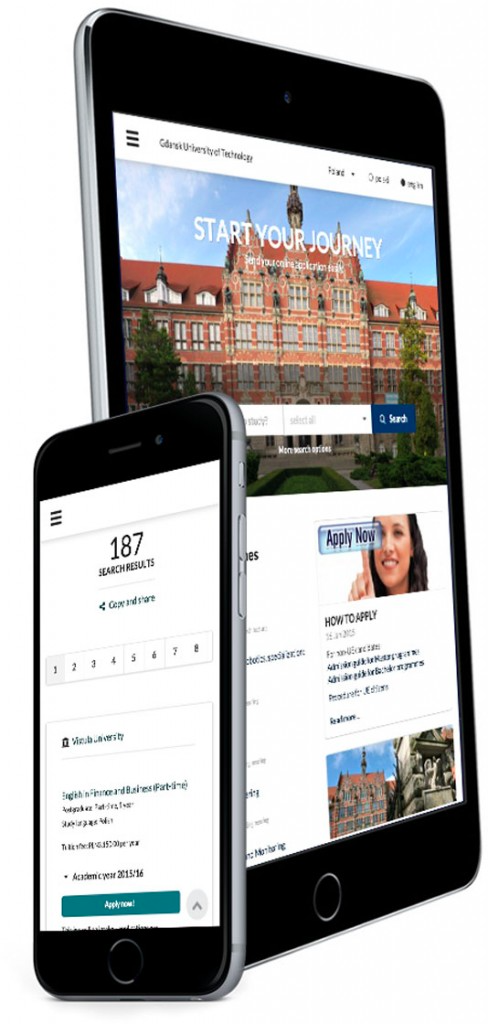 Increases applicants number 50-100%

cuts 60% of admin work for universities

ROI in less than 6 months
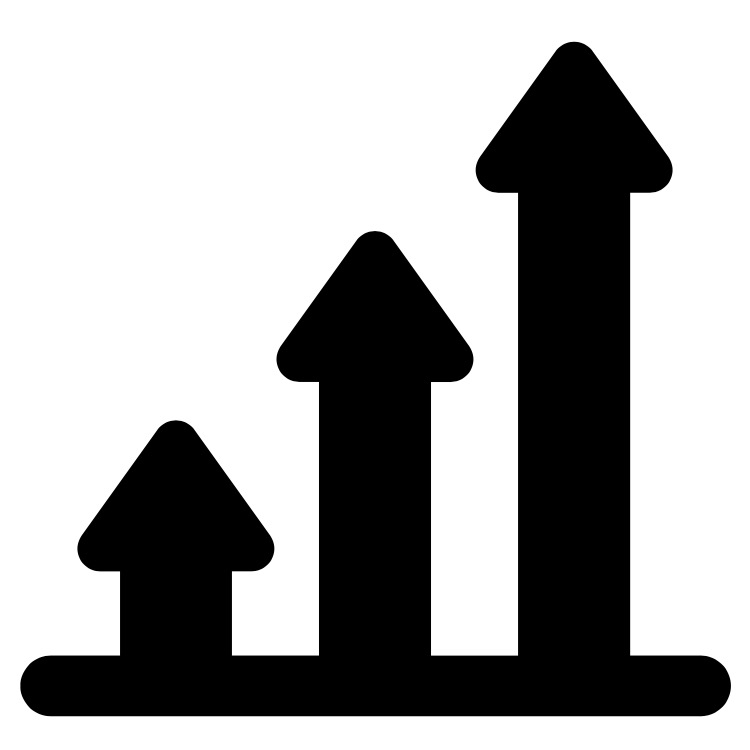 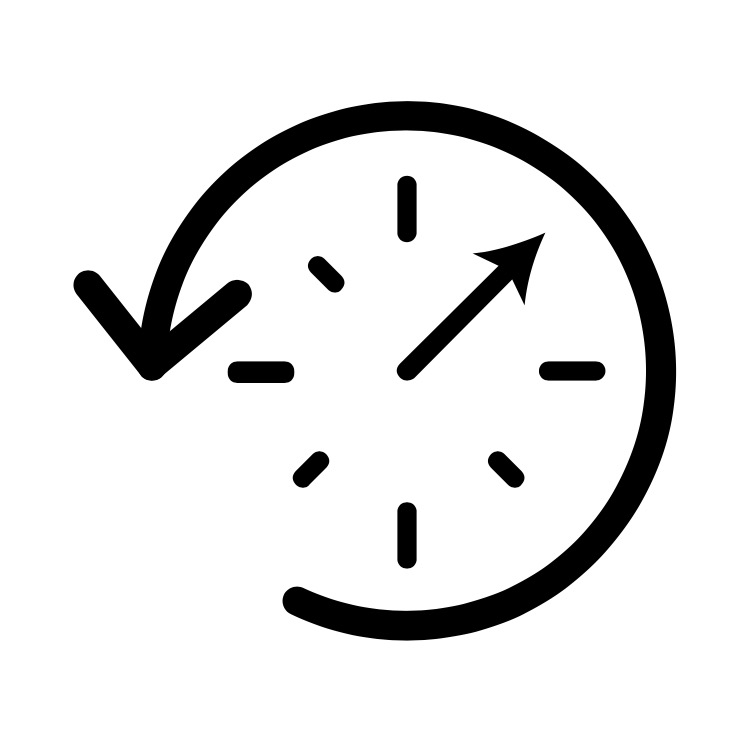 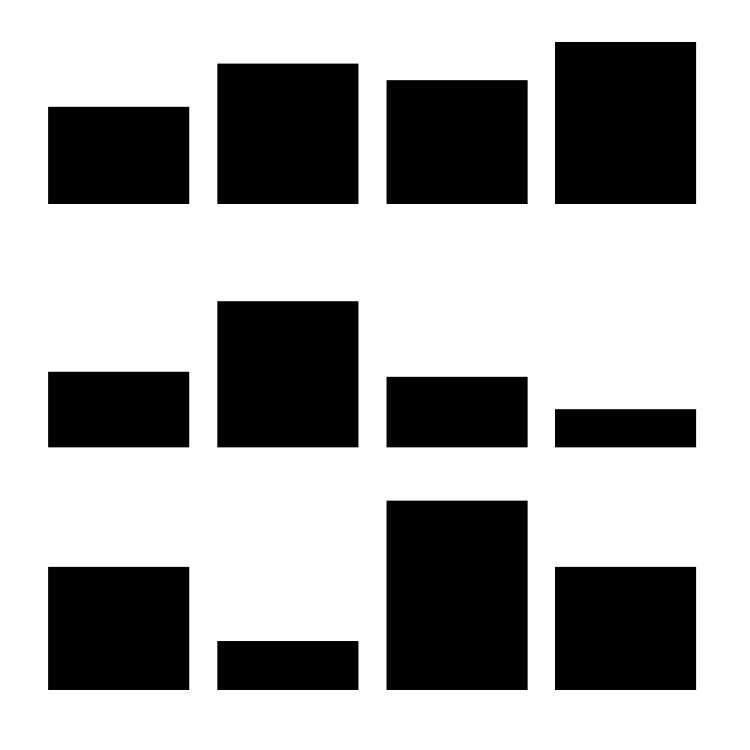 100B EUR
startup - a small group of enthusiasts who wish to solve a problem in a new, sustainable and scalable way
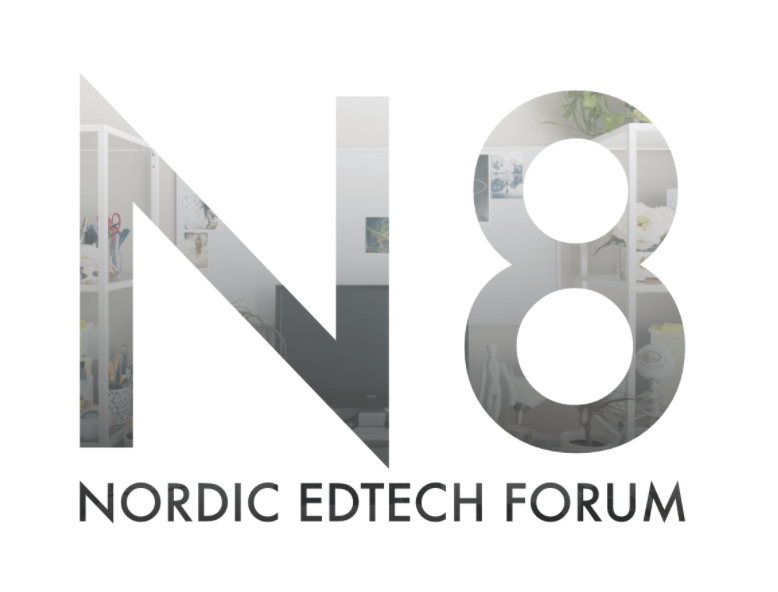 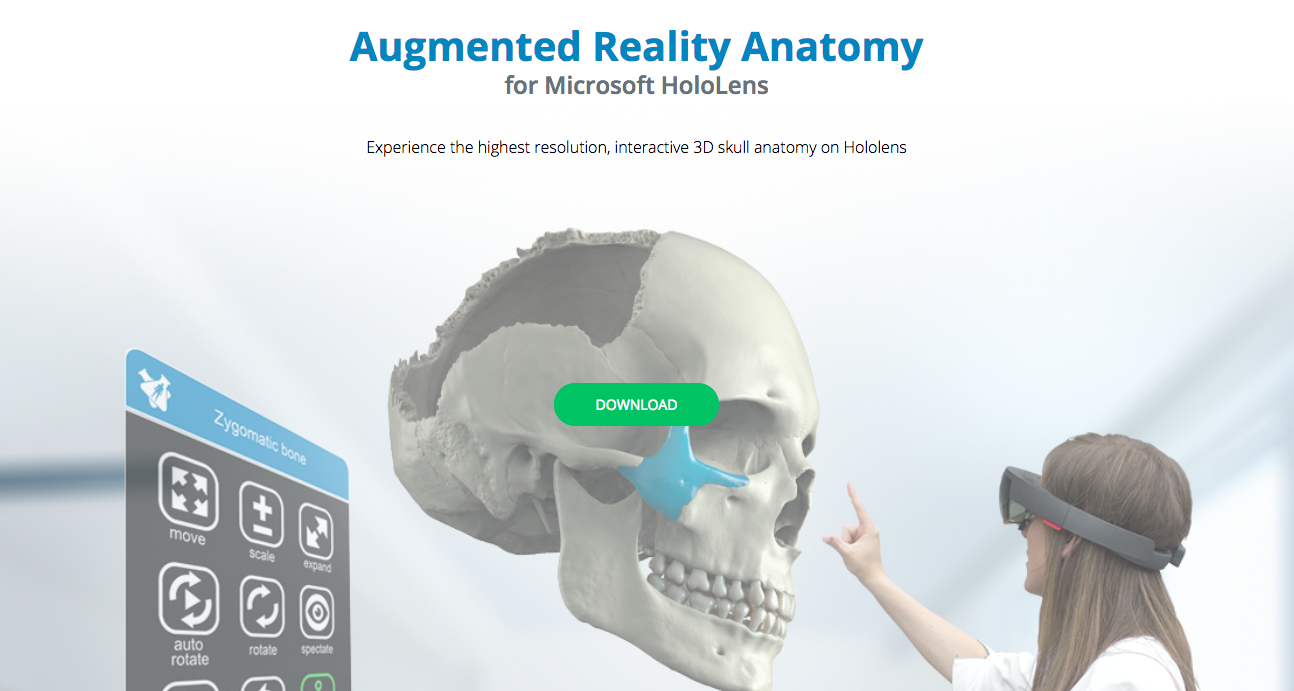 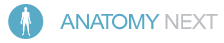 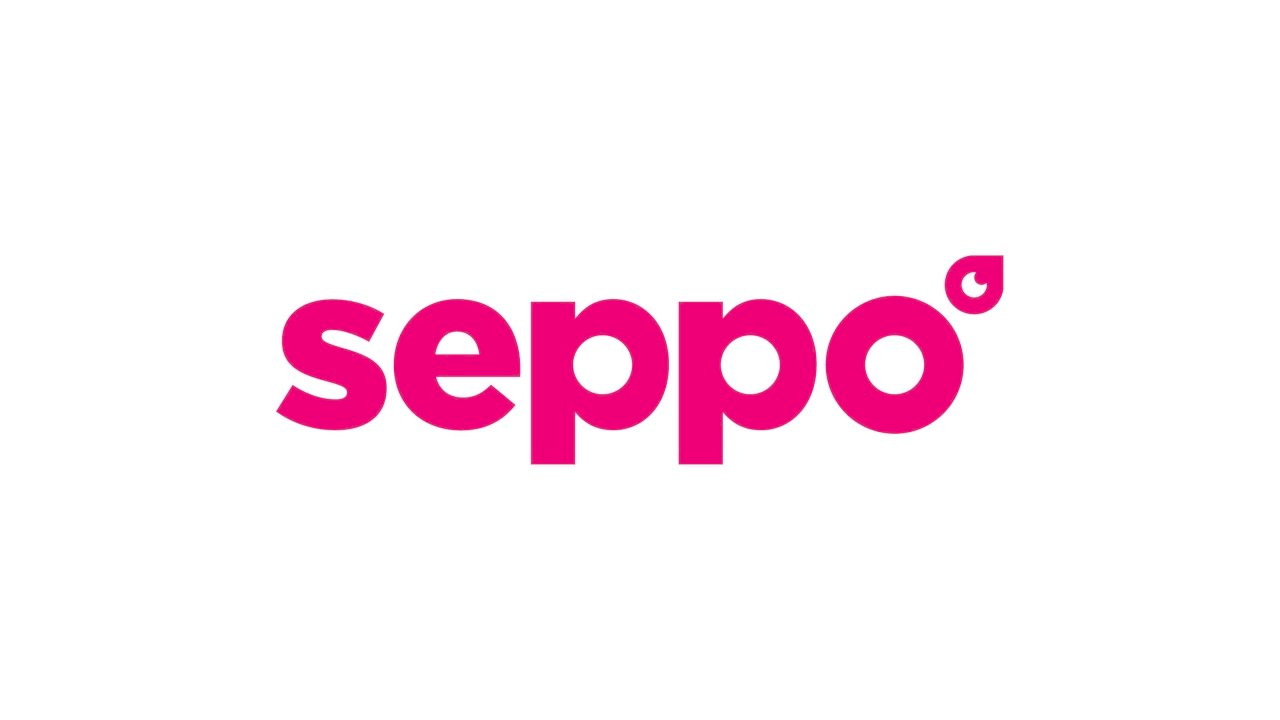 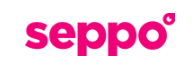 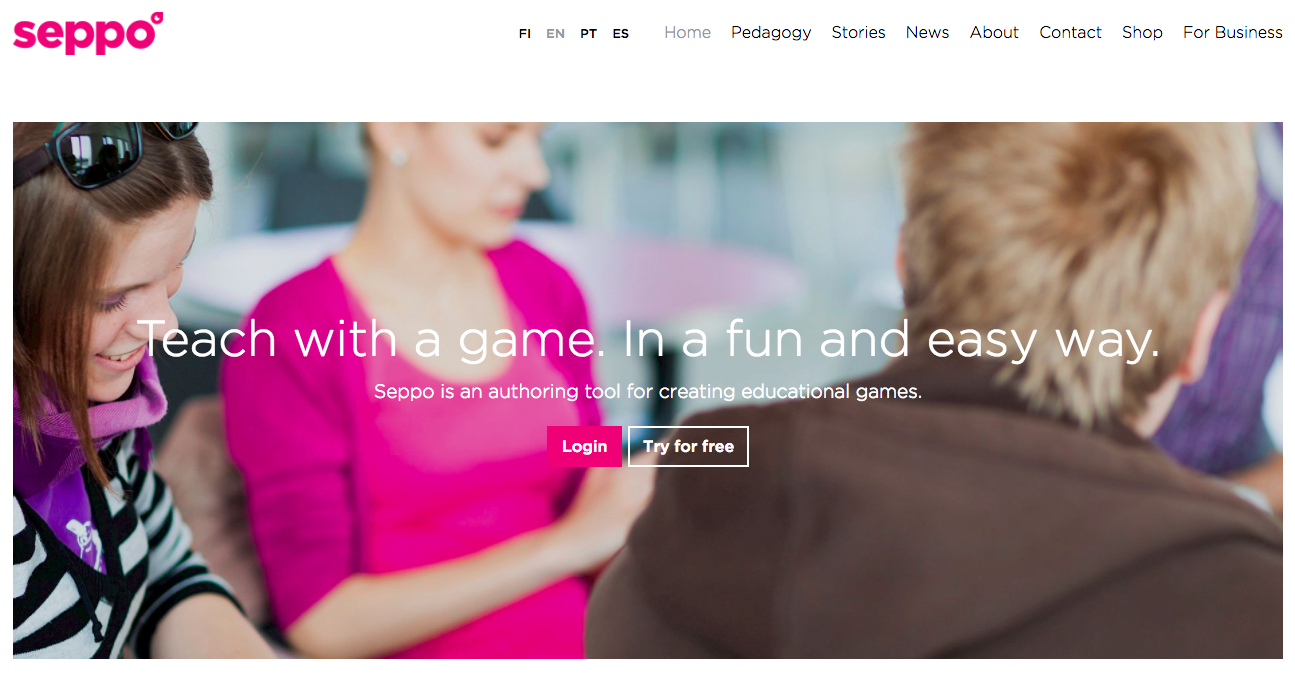 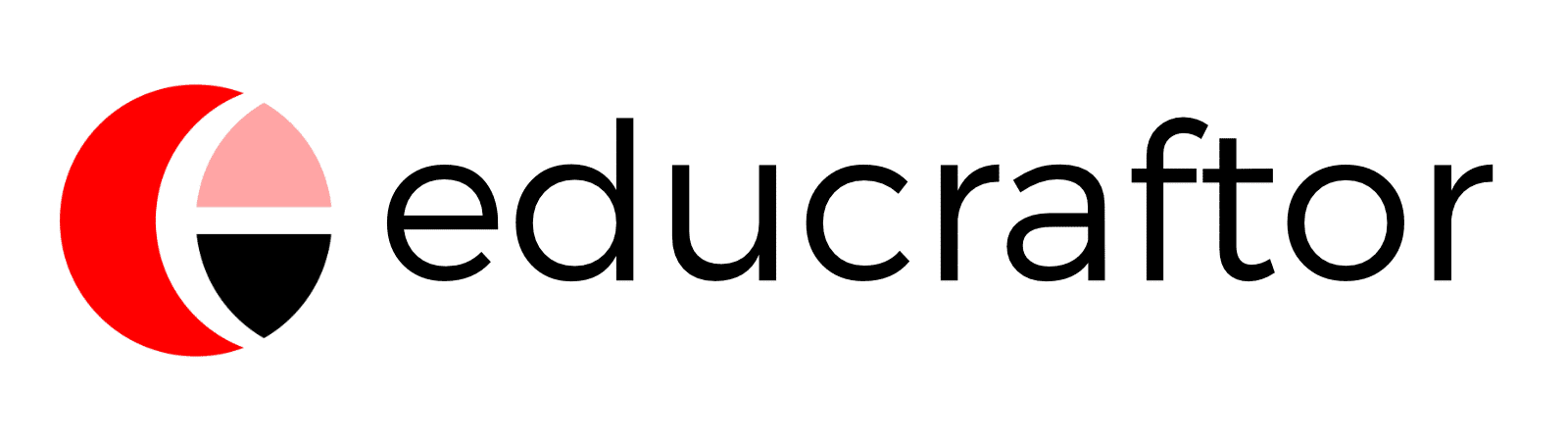 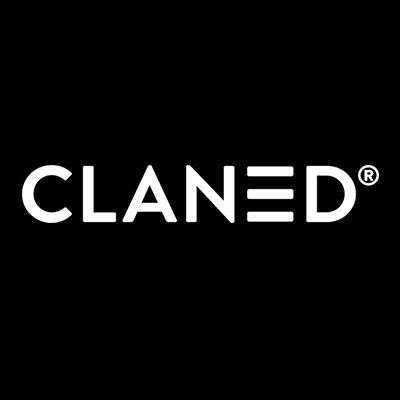 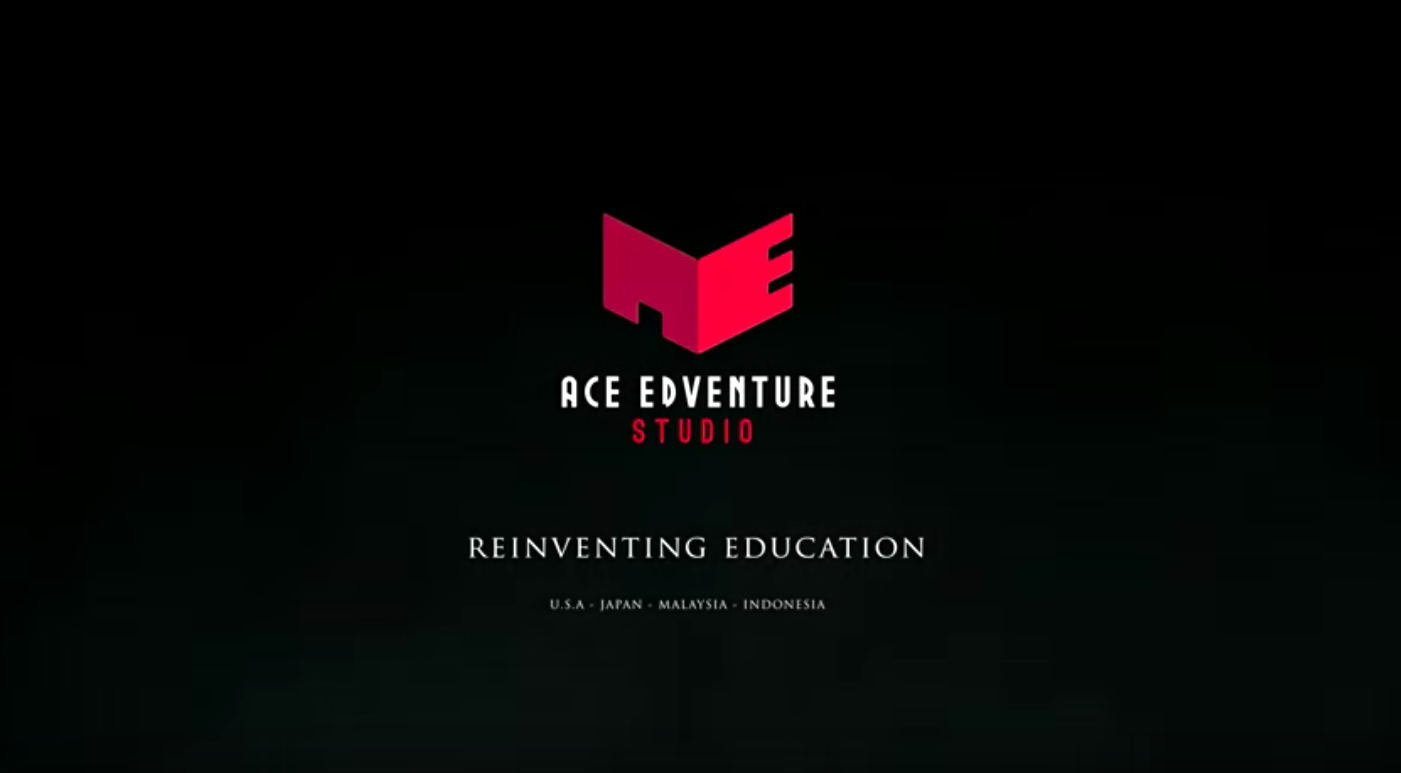 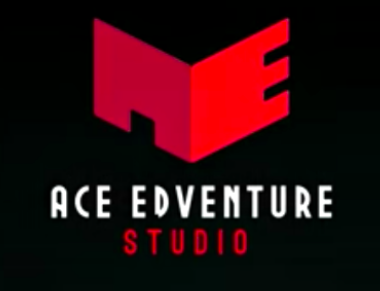 let’s join forces!
global centre of excellence
for innovation in education
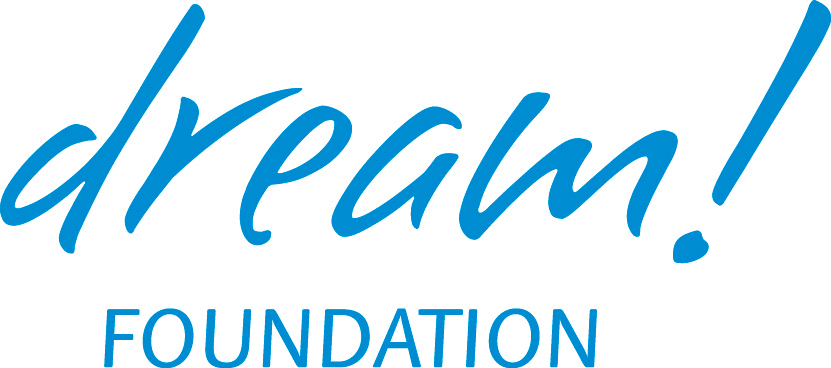 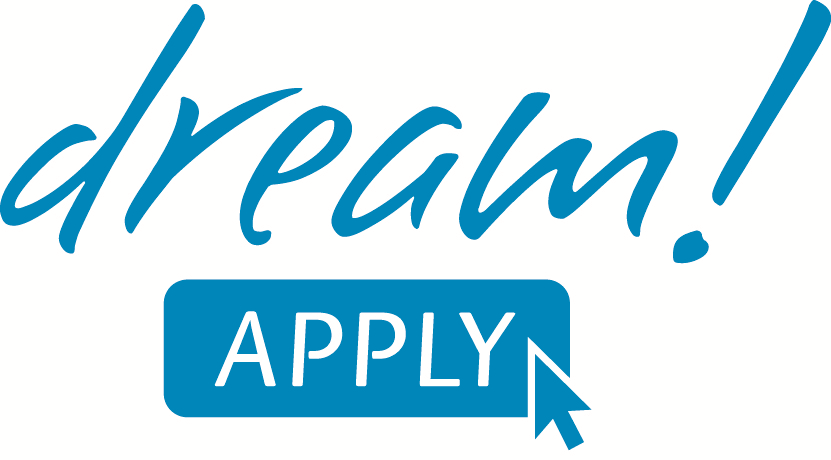 märt aro
mart.aro@dreamapply.com+372 5341 5761
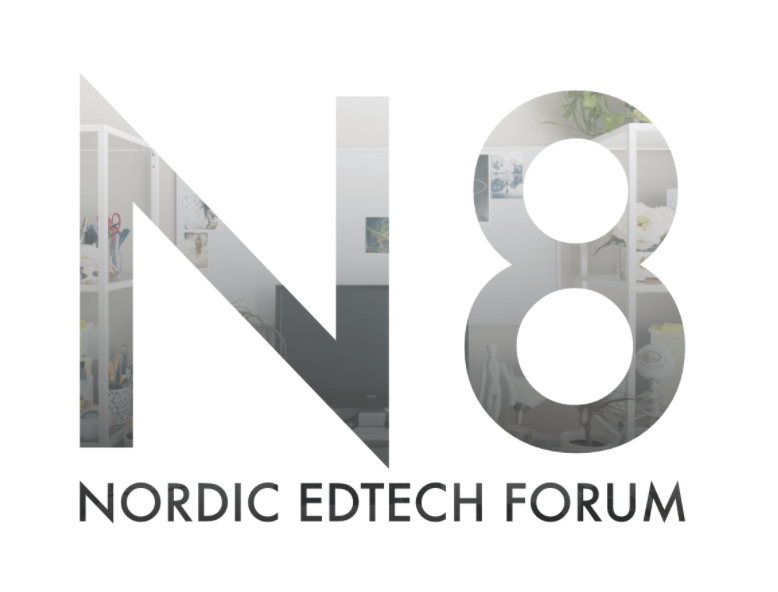 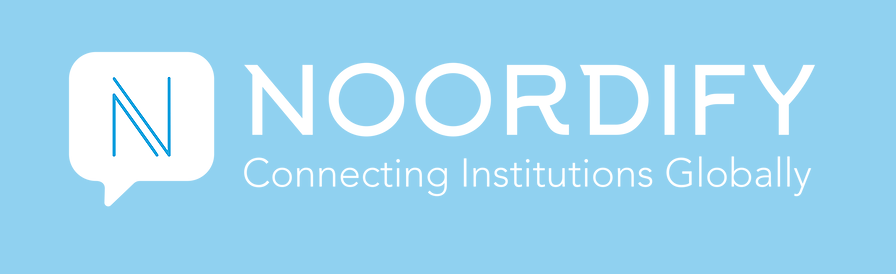